Maps of the USA
Alaska
Hawaii
Alabama
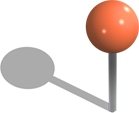 Birmingham
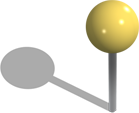 Montgomery
Alaska
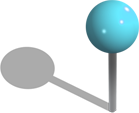 Fairbanks
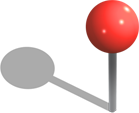 Anchorage
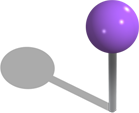 Juneau
Arizona
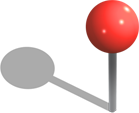 Phoenix
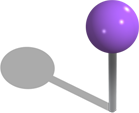 Tucson
Arkansas
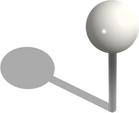 Fort Smith
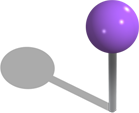 Little Rock
California
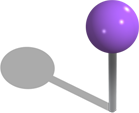 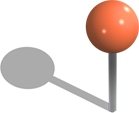 Sacramento
San Francisco
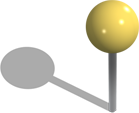 Los Angeles
Colorado
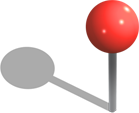 Denver
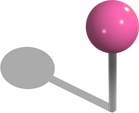 Colorado springs
Connecticut
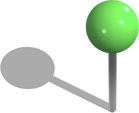 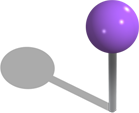 Central Manchester
Hartford
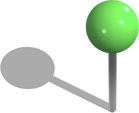 Bridgeport
Delaware
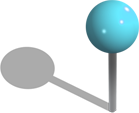 Wilmington
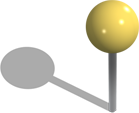 Newark
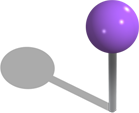 Dover
Florida
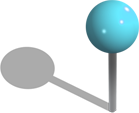 Tallahassee
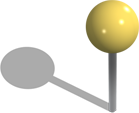 Orlando
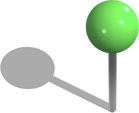 Miami
Georgia
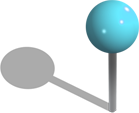 Atlanta
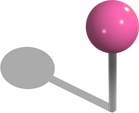 Columbus
Hawaii
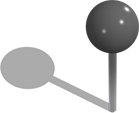 Honolulu
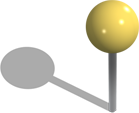 Hilo
Idaho
Idaho Falls
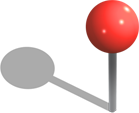 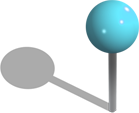 Boise
Illinois
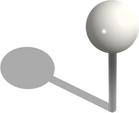 Chicago
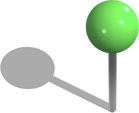 Springfield
Indiana
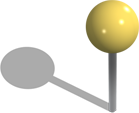 Fort Wayne
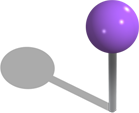 Indianapolis
Iowa
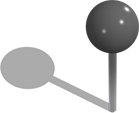 Cedar Rapids
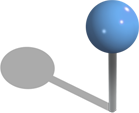 Des Moines
Kansas
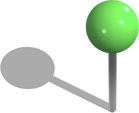 Topeka
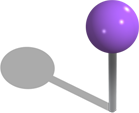 Wichita
Kentucky
Frankfort
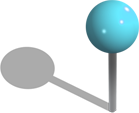 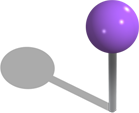 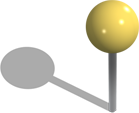 Owensboro
Louisville
Louisiana
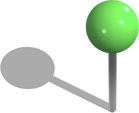 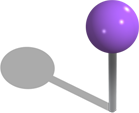 Baton Rouge
New Orleans
Maine
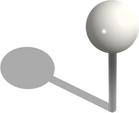 Augusta
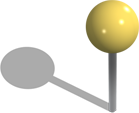 Portland
Maryland
Baltimore
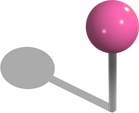 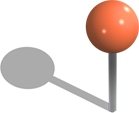 Annapolis
Washington
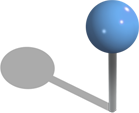 Massachusetts
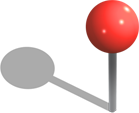 Boston
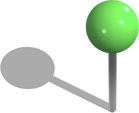 Springfield
Michigan
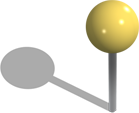 Grand Rapids
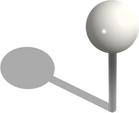 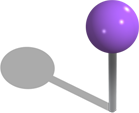 Lansing
Detroit
Minnesota
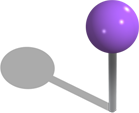 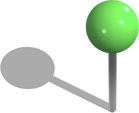 Saint Paul
Minneapolis
Mississippi
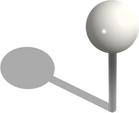 Jackson
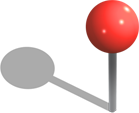 Biloxi
Missouri
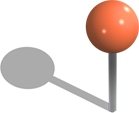 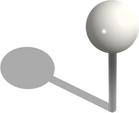 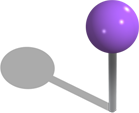 Kansas City
St. Louis
Jefferson City
Montana
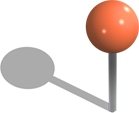 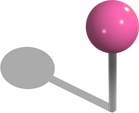 Helena
Billings
Nebraska
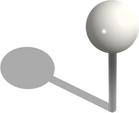 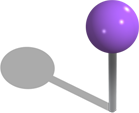 Omaha
Scottsbluff
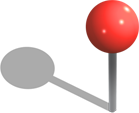 Lincoln
Nevada
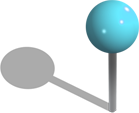 Carson City
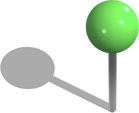 Las Vegas
New Hampshire
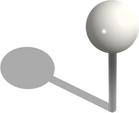 Concord
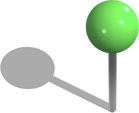 Manchester
New Jersey
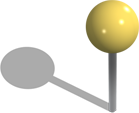 Newark
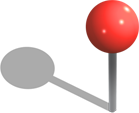 Trenton
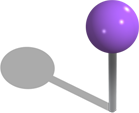 Atlantic City
New Mexico
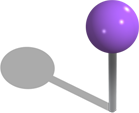 Santa Fe
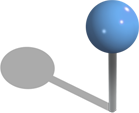 Albuquerque
New York
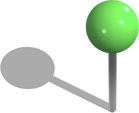 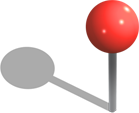 Albany
Buffalo
New York City
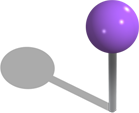 North Carolina
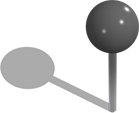 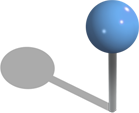 Raleigh
Charlotte
North Dakota
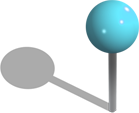 Grand Forks
Bismarck
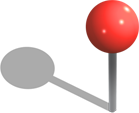 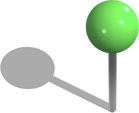 Fargo
Ohio
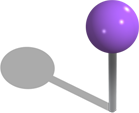 Toledo
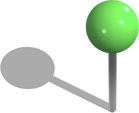 Columbus
Oklahoma
Tulsa
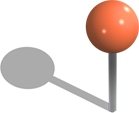 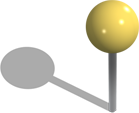 Oklahoma City
Oregon
Portland
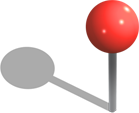 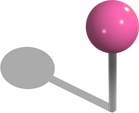 Salem
Pennsylvania
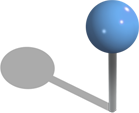 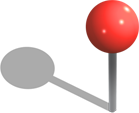 Pittsburgh
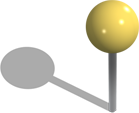 Philadelphia
Harrisburg
Rhode Island
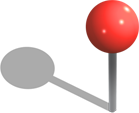 Providence
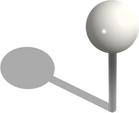 Warwick
South Carolina
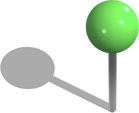 Columbia
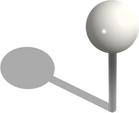 Charleston
South Dakota
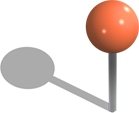 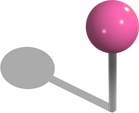 Pierre
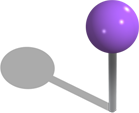 Sioux Falls
Rapid City
Tennessee
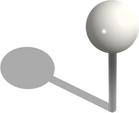 Nashville
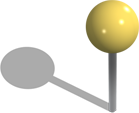 Memphis
Texas
Dallas
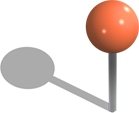 Austin
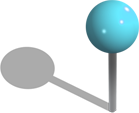 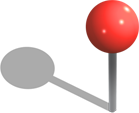 Houston
Utah
Ogden
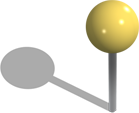 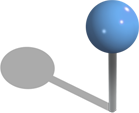 Salt Lake City
Vermont
Montpelier
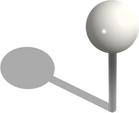 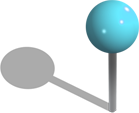 Burlington
Virginia
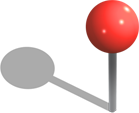 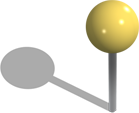 Richmond
Virginia Beach
Washington
Seattle
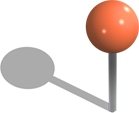 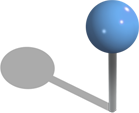 Olympia
West Virginia
Charleston
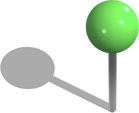 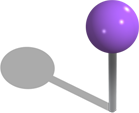 Huntington
Wisconsin
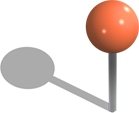 Milwaukee
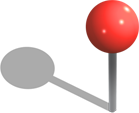 Madison
Wyoming
Casper
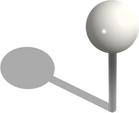 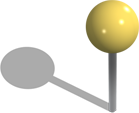 Cheyenne
Use of templates
You are free to use these templates for your personal and business presentations.
We have put a lot of work into developing all these templates and retain the copyright in them.  They are not Open Source templates.  You can use them freely providing that you do not redistribute or sell them.
Do
Use these templates for your presentations
Display your presentation on a web site provided that it is not for the purpose of downloading the template.
If you like these templates, we would always appreciate a link back to our website.  Many thanks.
Don’t
Resell or distribute these templates
Put these templates on a website for download.  This includes uploading them onto file sharing networks like Slideshare, Myspace, Facebook, bit torrent etc
Pass off any of our created content as your own work
You can find many more free templates on the Presentation Magazine website www.presentationmagazine.com